Следы метеорита
Огромная воронка, образовалась от падения крупного метеорита в штате Аризона (США).
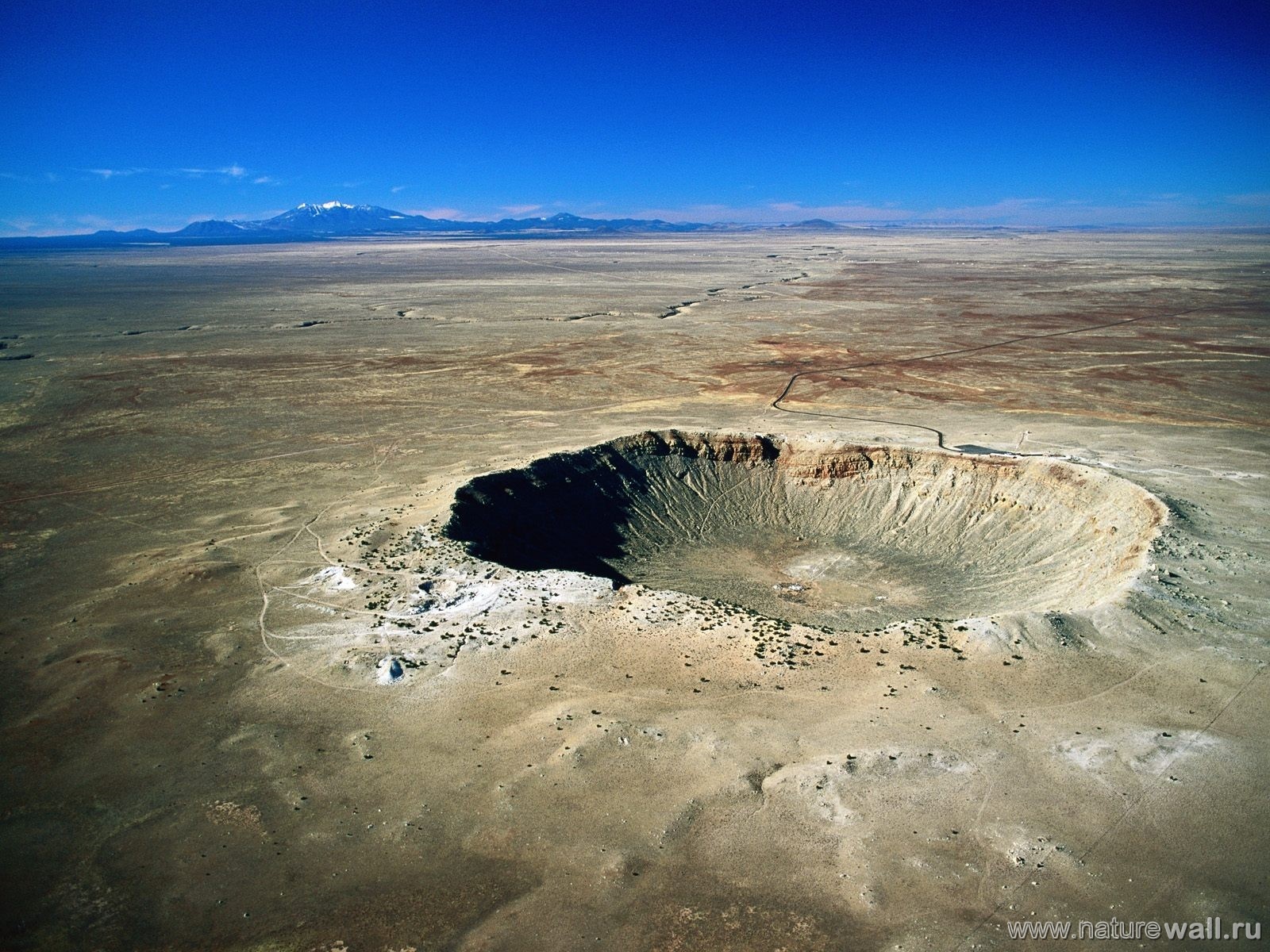 15 февраля небольшой метеорит пролетел над Челябинском (Россия)
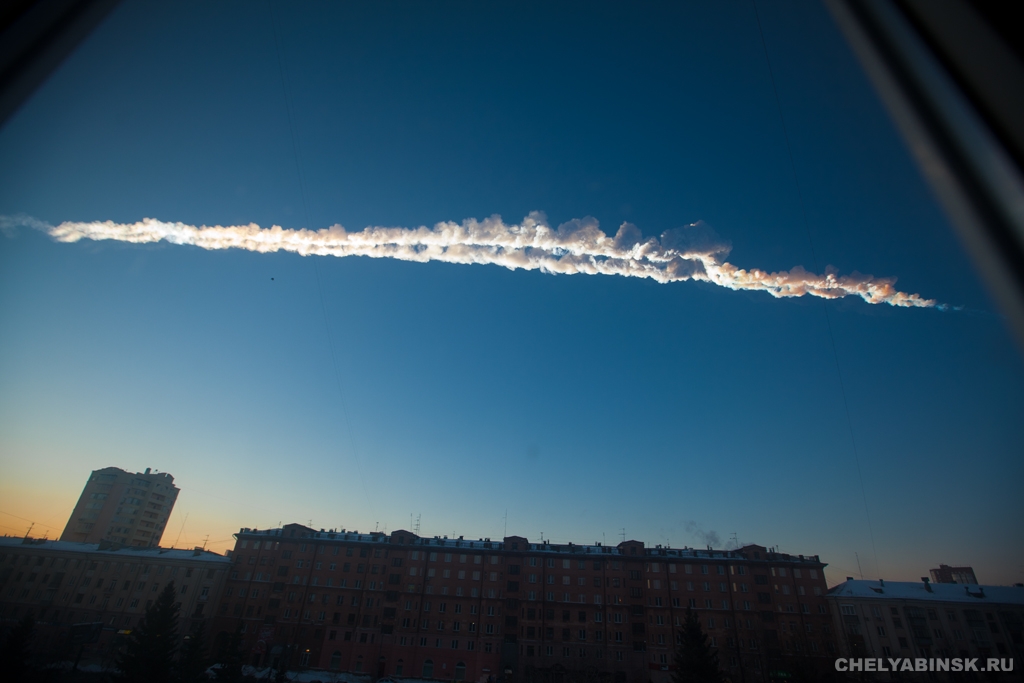 1
Состав атмосферного воздуха
2
Строение атмосферы
3
Слои атмосферы
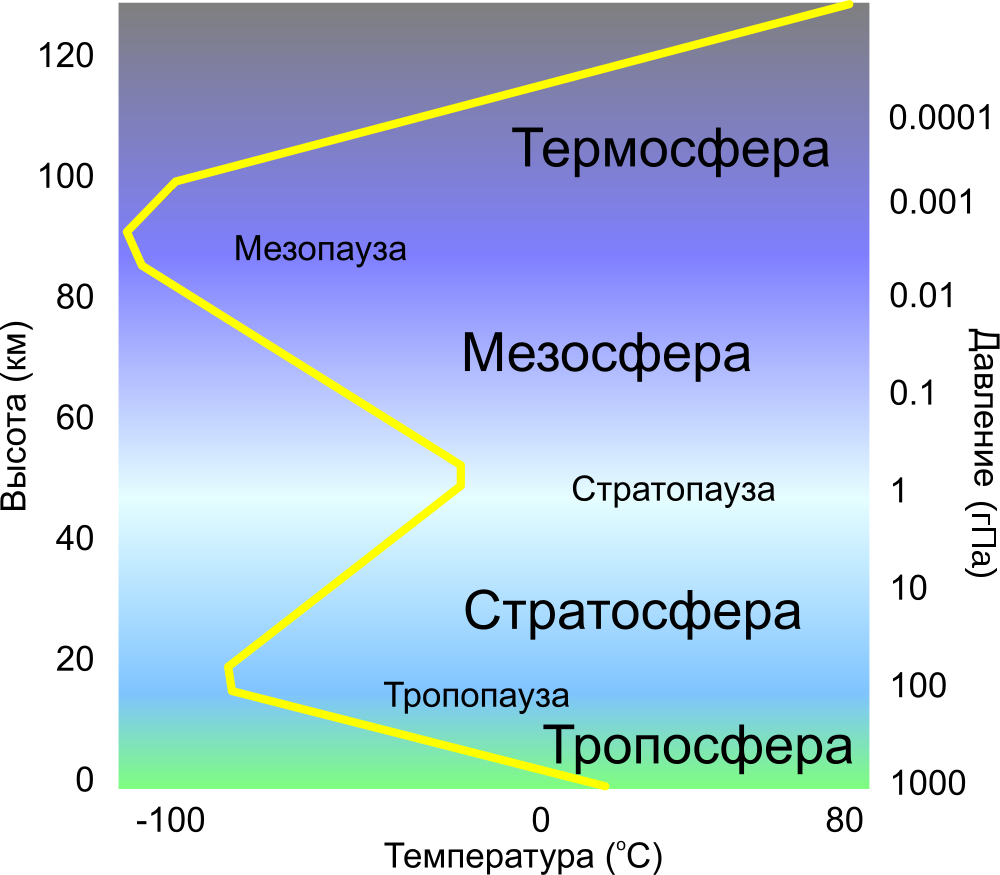 По своим физическим свойствам существенно отличаются три области атмосферы: тропосфера, стратосфера, ионосфера.
4
Тропосфера
Перенос на большие расстояния аэрозолей и газов
Тропосфера — нижний, высотой в полярных областях 8—10 км, в умеренных широтах до 10—12 км, на экваторе — 16—18 км. При подъёме в тропосфере температура понижается каждые 100 м и достигает —90 до —53° C в верхней части.
В тропосфере сосредоточено более 80% всей массы атмосферного воздуха, сосредоточена преобладающая часть водяного пара, возникают облака, формируются и атмосферные фронты, развиваются циклоны и антициклоны
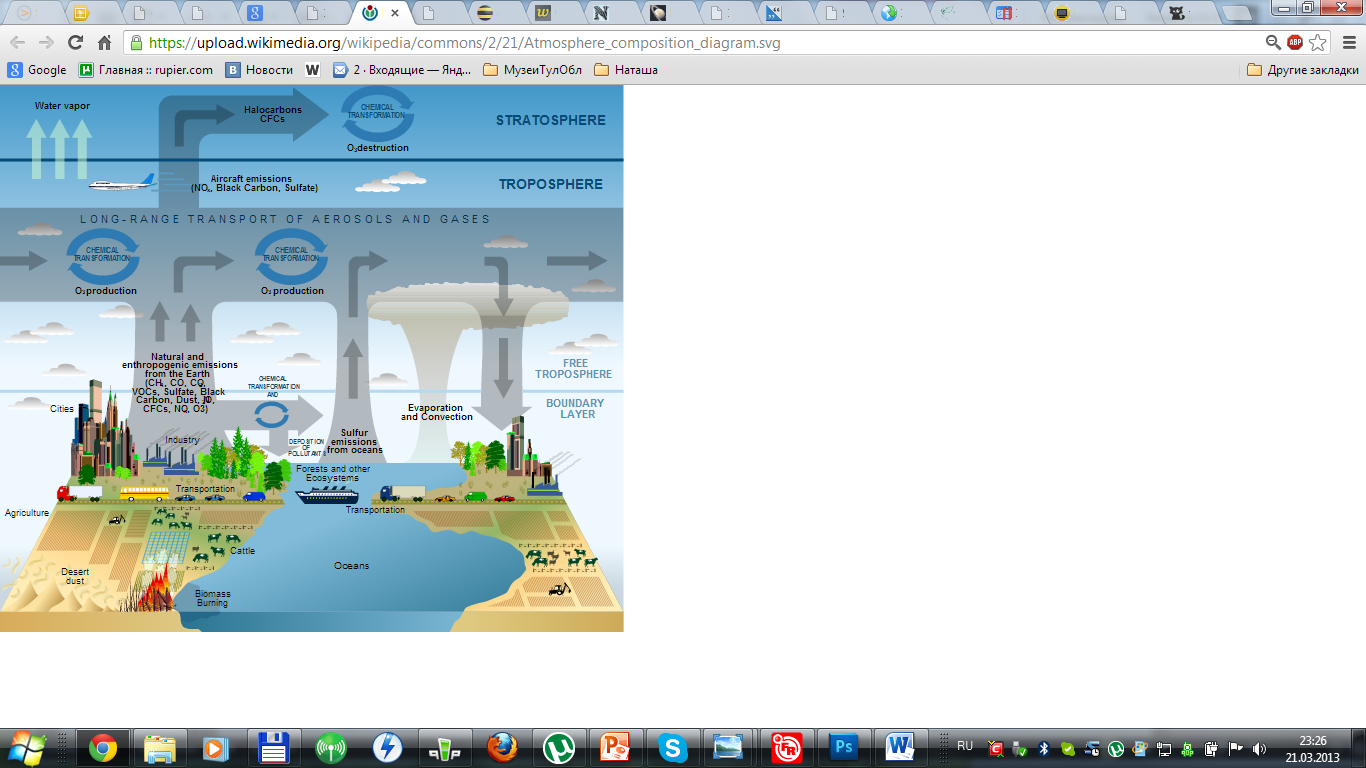 5
Стратосфе́ра
Слой атмосферы, располагающийся на высоте от 11 до 50 км. Характерно повышение температуры  в слое 25—40 км от −56,5 до 0,8 °С. Температура остаётся постоянной до высоты около 55 км. Эта область постоянной температуры называется стратопаузой.
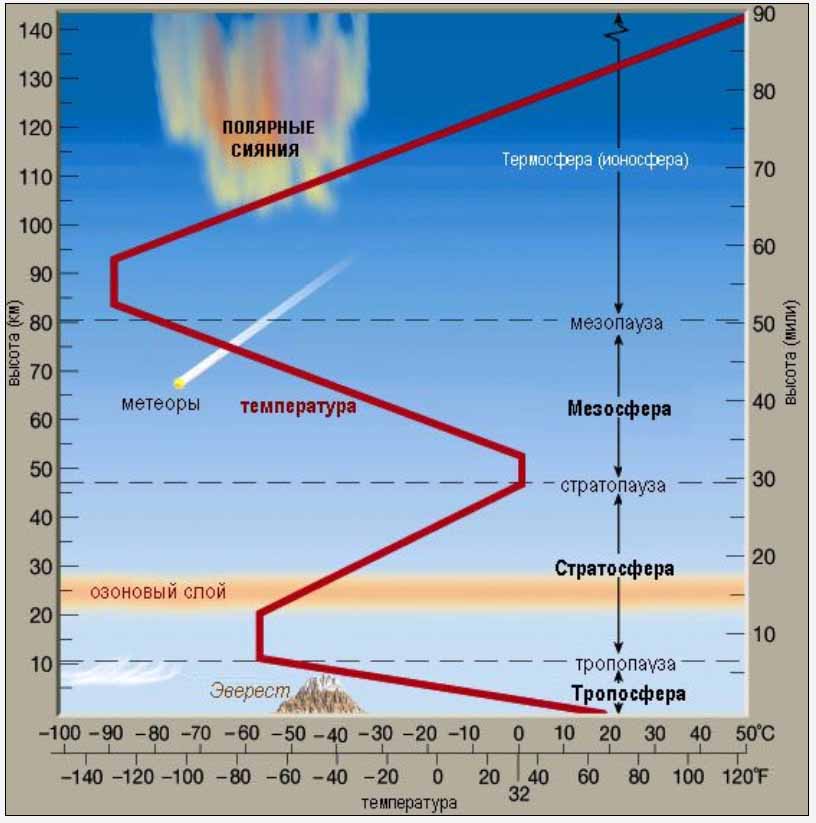 6
ОЗОНОВЫЙ слой
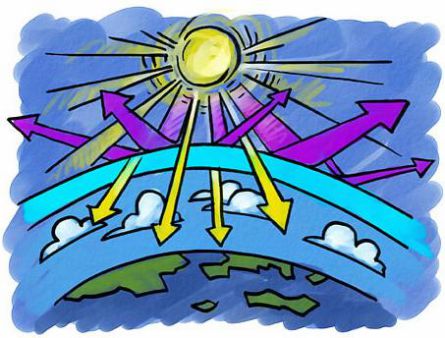 Озоносфера – слой,  образующийся на высоте от 15—20 до 55—60 км именно в стратосфере. Относительно высокая концентрация озона (около 8 мл/м³) поглощает опасные ультрафиолетовые лучи и защищает всё живущее на суше от губительного излучения.
Озоновые дыры
В 80-е годы 20 века учёные заметили уменьшение озона. Было установлено, что наблюдаемое накопление газа фреона в атмосфере может быть причиной разрушения озона.
В 1987 году в городе Монреаль, в Канаде состоялась Международная конференция, посвящённая угрозе озоновому слою. Страны договорились о сокращении производства фреонов, заменять эти вещества на менее безопасные.
8
Мезосфера
Слой атмосферы на высотах от 40—50 до 80—90 км. Характеризуется повышением температуры с высотой; На высоте около 60 км температура падает до −70°,что связано с излучением озона.
Метеоры начинают светиться и, как правило, полностью сгорают в мезосфере. 
В мезосфере могут появляться серебристые облака.
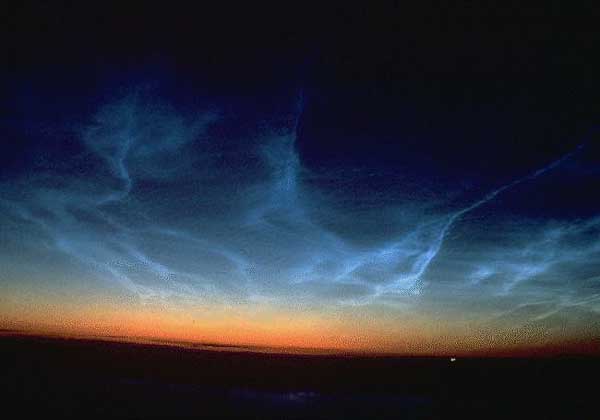 9
Термосфера
Так называют слой лежащий над мезосферой до 800км.
В термосфере температура растёт и на высоте 600 км достигает +1500 градусов.
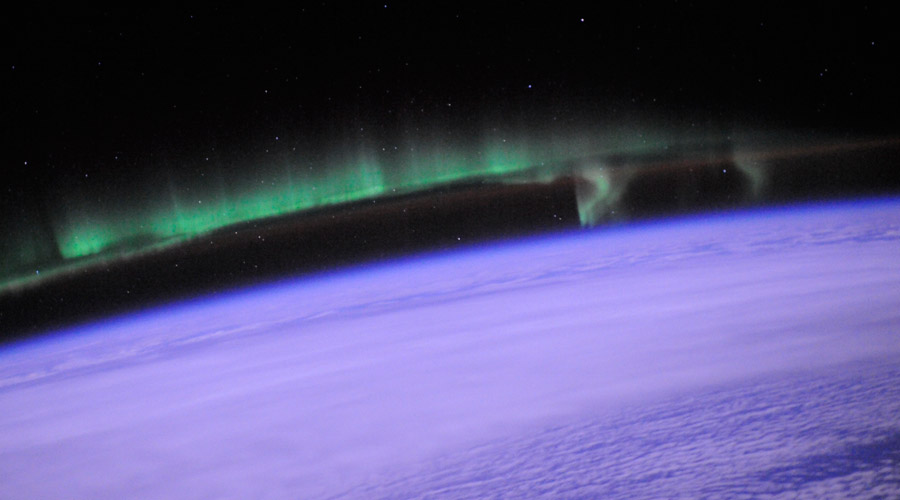 10
Проверим заполнение таблицы
Содержится почти вся влага и много облаков
Содержит 4/5 всего воздуха
С высотой понижается, достигая 
-550С
8-10 или 
16-18 км
Содержит разрежен-ный воздух
Очень мало влаги, почти нет облаков
С высотой повышается, достигая 00С
55 км
Температура с высотой понижается до -2700С
Влаги и облаков нет
Примерно 1000 км
Воздуха почти нет
11
Изучение атмосферы
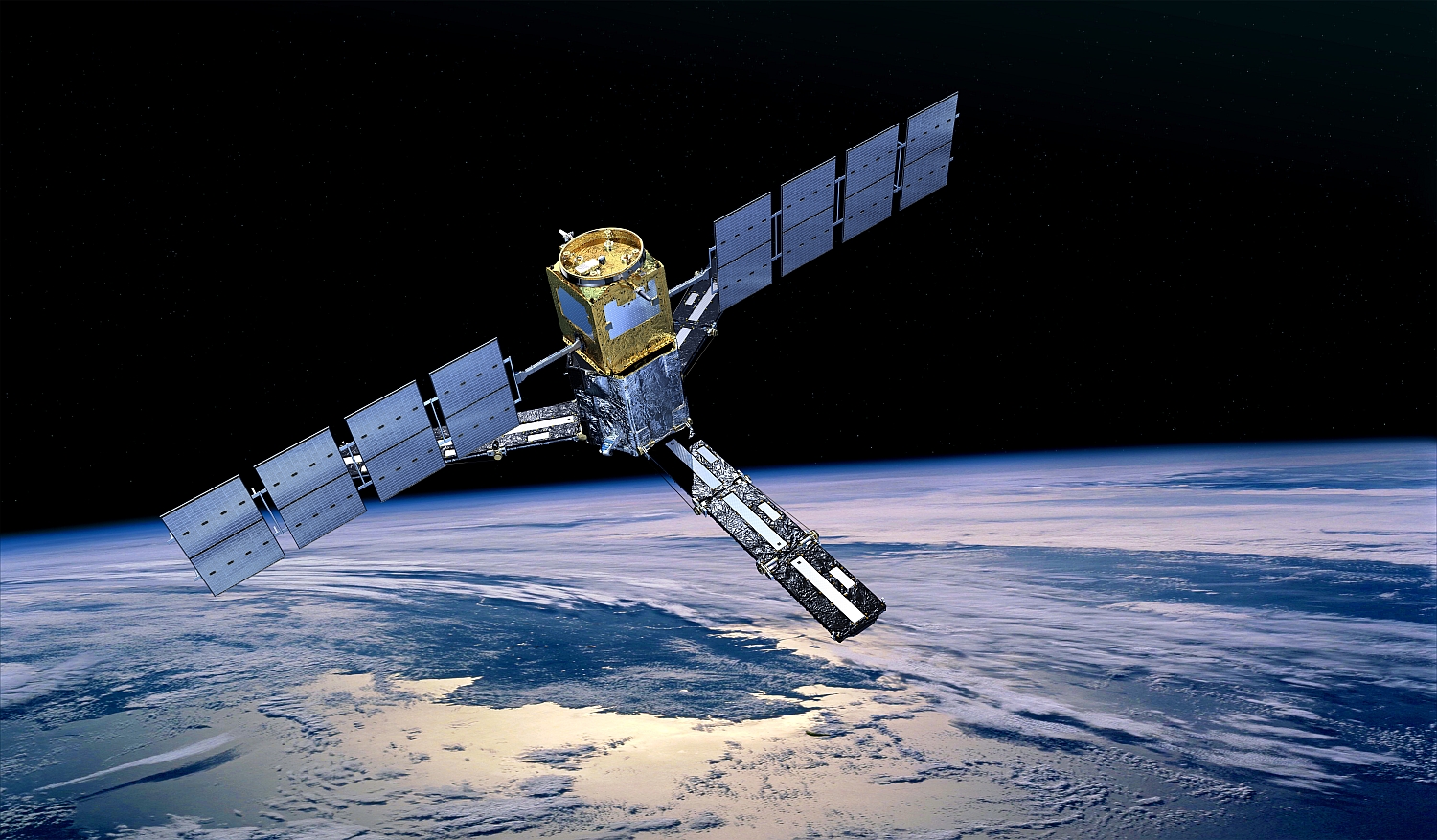 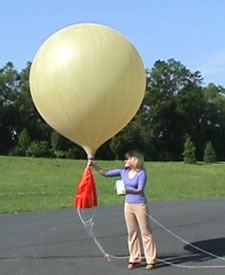 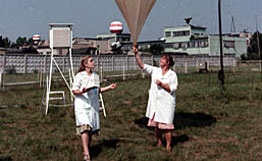 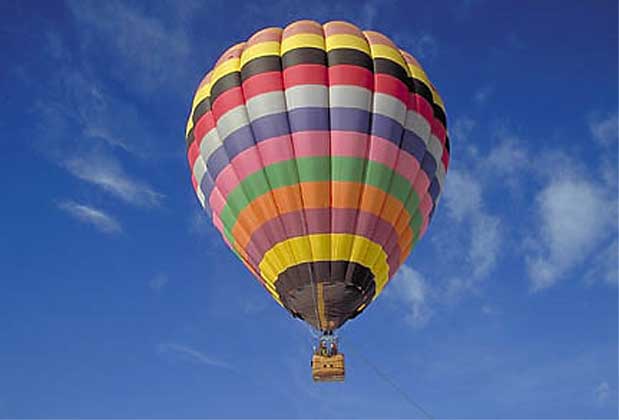 12
Решение задач на изменение температуры воздуха с высотой.
Вертикальный градиент температуры – это понижение температуры на 0,6 градусов на каждые 100 м.
Будет ли лежать снег на вершине вулкана Камерун, высота которого -  4100м, если температура воздуха в июле у подножия составляет +350С градусов?
1) Узнаем, сколько раз по 1000 м содержится в 4100 м.
4100: 1000 = 4,1 раз
2) На сколько градусов понижается температура с высотой?
-6 * 4,1 раз = - 24,6 градусов
3) Узнаем какая температура на вершине Памира?
    -24,6+36= 11,4 градусов
Снег на вершине Камеруна не будет лежать.
13
Смоделируем полет на воздушном шаре
На какой высоте будет находиться воздушный шар, если температура воздуха  равна 70С, -80С, -200С, -380С 
(при условии, что у поверхности Земли - +100С)
1. Какие газы входят в состав атмосферы?
2. Найди пару – описание и соответствующий слой атмосферы
16
3. Какие приборы и механизмы используются для изучения атмосферы?
а) Метеорологические станции;
б) батискафы;
в) радиозонды;
г) эхолоты;
д) сейсмографы;
е) искусственные спутники Земли;
ж) метеорологические ракеты;
з) акваланги;
и) гидрометеорологические центры.
17
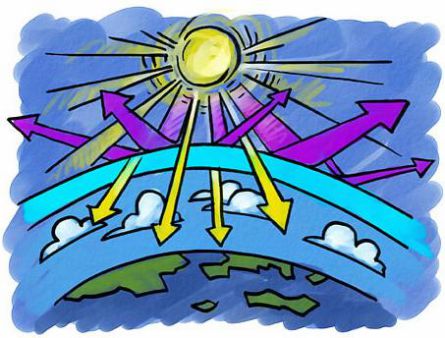 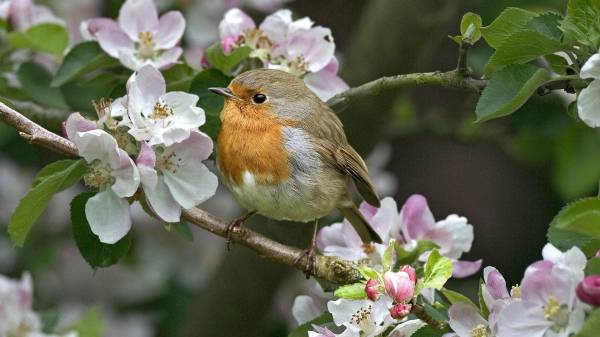 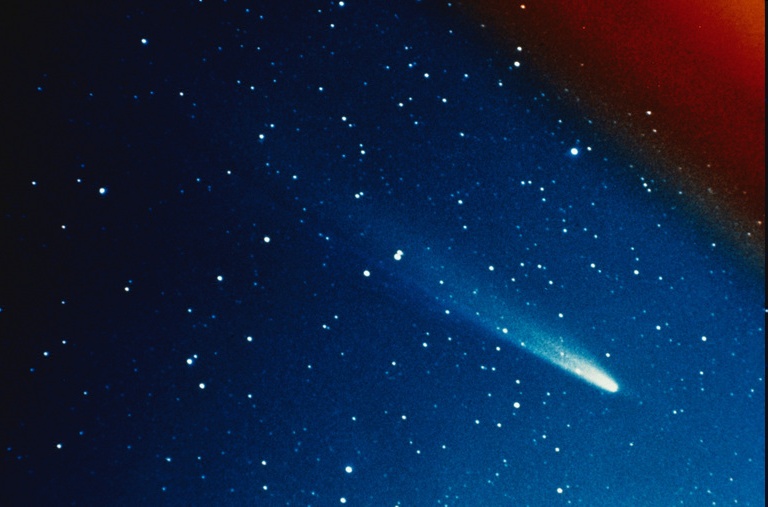 ЗНАЧЕНИЕАТМОСФЕРЫ
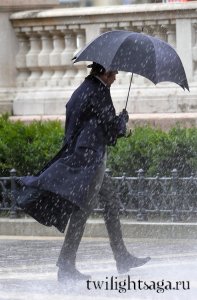 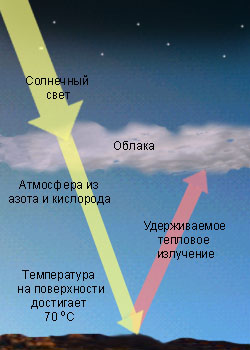 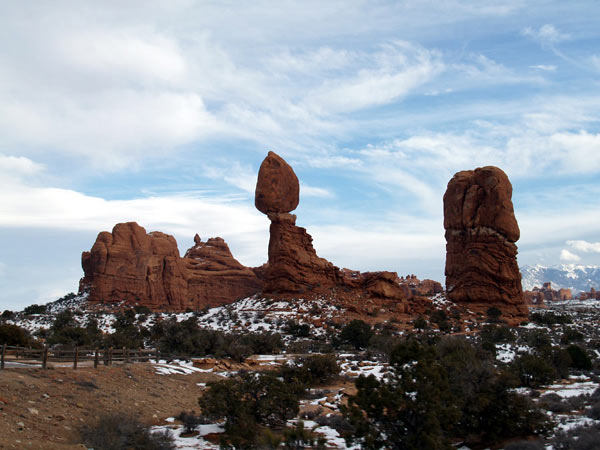 23 марта – всемирный день метеоролога!
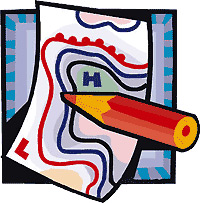 В честь праздника надуйте воздушные шары и подумайте, а чем отличается воздух внутри шарика  от воздуха в помещении?
19
ДОМАШНЕЕ ЗАДАНИЕ
§ 35, учить
Найти в Интернете информацию о приборах для измерения атмосферного давления
Изготовить приборы для изучения состояния атмосферы по инструкции.
20
Использованные ресурсы
http://iwalk.ru/wp-content/uploads/2008/06/sky2.jpg небо
http://www.klassika.ru/stihi/lomonosov/ Ломоносов
http://biology.ru/course/content/chapter12/section3/paragraph1/theory.html  биосфера
http://osak6.narod.ru/himiya/5.html содержание кислорода в воздухе (опыт)
http://festival.1september.ru/articles/624780/ мышь под колоколом
http://www.astrolab.ru/cgi-bin/galery.cgi?id=2&no=1120 парниковый эффект
http://www.voprosy-kak-i-pochemu.ru/chto-takoe-ozonovyj-sloj-i-pochemu-ego-razrushenie-vredno/ озоновый экран
http://topreferat.znate.ru/docs/index-15780.html строение атмосферы
http://www.16x10.ru/photo/animals/ptica_na_vetke_cvety_malenkie/4-0-17346 птица на ветке
http://twilightsaga.ru/robertpattinson/92-fotografiya-roberta-pattinsona-ot-22-yanvarya-2010.html ливень
http://kuzin.multiply.com/reviews выветривание
http://900igr.net/kartinki/astronomija/Komety-3/017-Meteorit.html метеорит
21